Budget managementMarch 20th 2017
1
Table of contents
IT systems for budget preparation
Technical budget process
Master data used for budget preparation
Budget planning tool of the federal Austrian government (PBCT)
Budget documents with performance budgeting
Preparation of budget execution (BM-SAP)
Reports & disclosures – Budget information system (German acronym: HIS)
2
Technical budget process
PBCT
Budget documents with performance budgeting
Budget planning
Reports & disclosures
HIS
Master Data
BM-SAP
HV-SAP
Budget execution
3
Master data - budget structure
Central administration of federal master data 

Annual creation of master data

Application „Budget structure“ delivers master data for all other applications
4
Budget appropriation – organizational structure
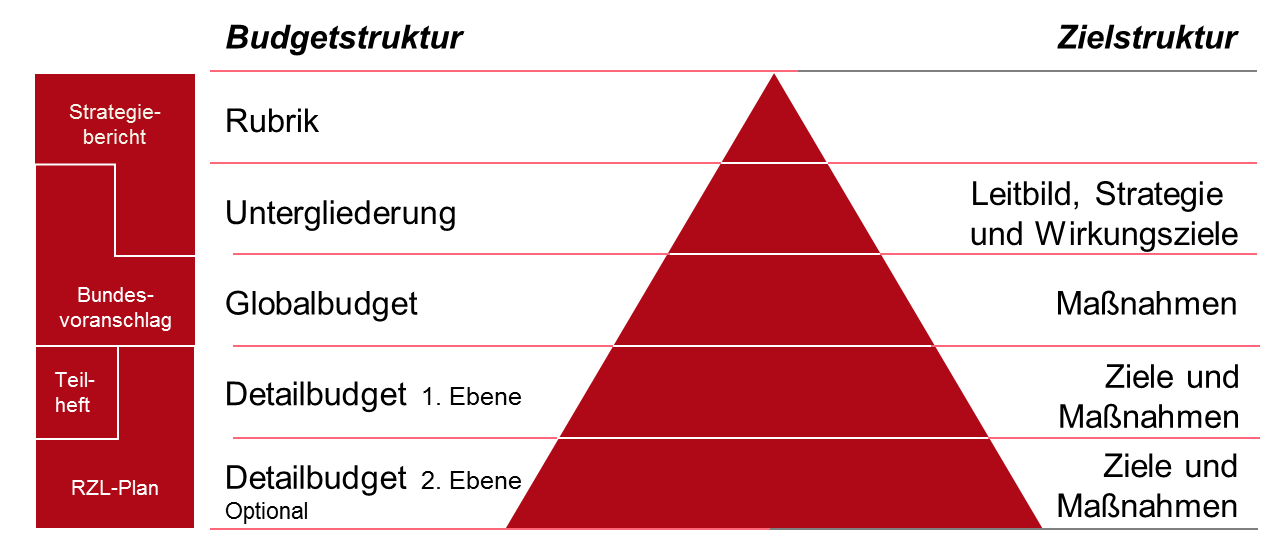 Example                      Number
Federal budget
Budget structure
General Government Affairs
Rubric
1
Budget chapter
11
Interior (MoI)
Global budget
11.02
Security
Detail budget 1st level
11.02.01
Police
Police Department Vienna
Detail budget 2nd level
11.02.01.09
complete budget appropriation
Explains the formal structure of budget
5
Accounts – economic side
Operating (P&L) statement
Cash flow statement
Allocation of funds groups and funds raised groups (German acronym: MVAG)
311 Disbursement from operational administrative activities
231 Personnel expenditure
Key account figures (German acronym: KKZ)
50 Personnel expenditure
5000.000 Officials
Accounts
6
Account
Account consist of 7-digits
4-digits account number
3-digits partition (for closer specification)

Must fit into an account interval

Must comply with the regulation of chart of accounts

No input level for operativ accounting
7
Key account figures
Used for the detailed presentation of financal position statement, cash flow statement and operating statement. 

Passes down operational aspects to accounts

Covers one or more account intervals

No input level for operativ accounting
8
Master data – MVAG
= “Allocation of funds groups and funds raised groups”

Basis of the economic side
Comprises multiple key account figures
Figured in annual “Federal finance act”

No input level for operativ accounting
9
Master data – economic side
Allocation of funds groups and funds raised groups (German acronym: MVAG)
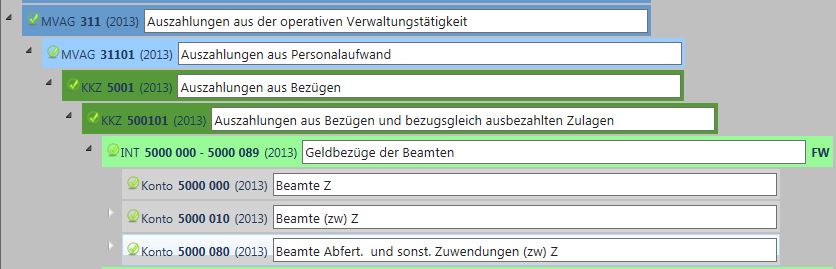 Key account figures (German acronym: KKZ)
Account interval
Accounts
10
Master data – Budget position
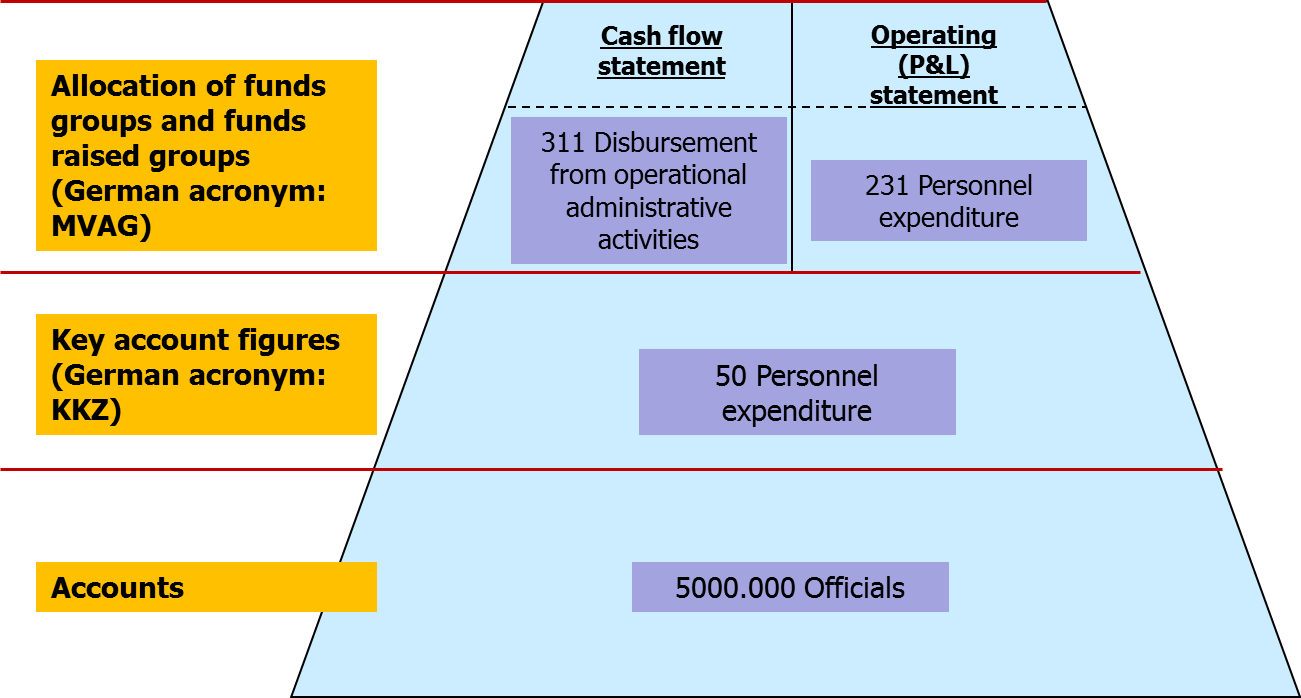 expense /
revenues
codes
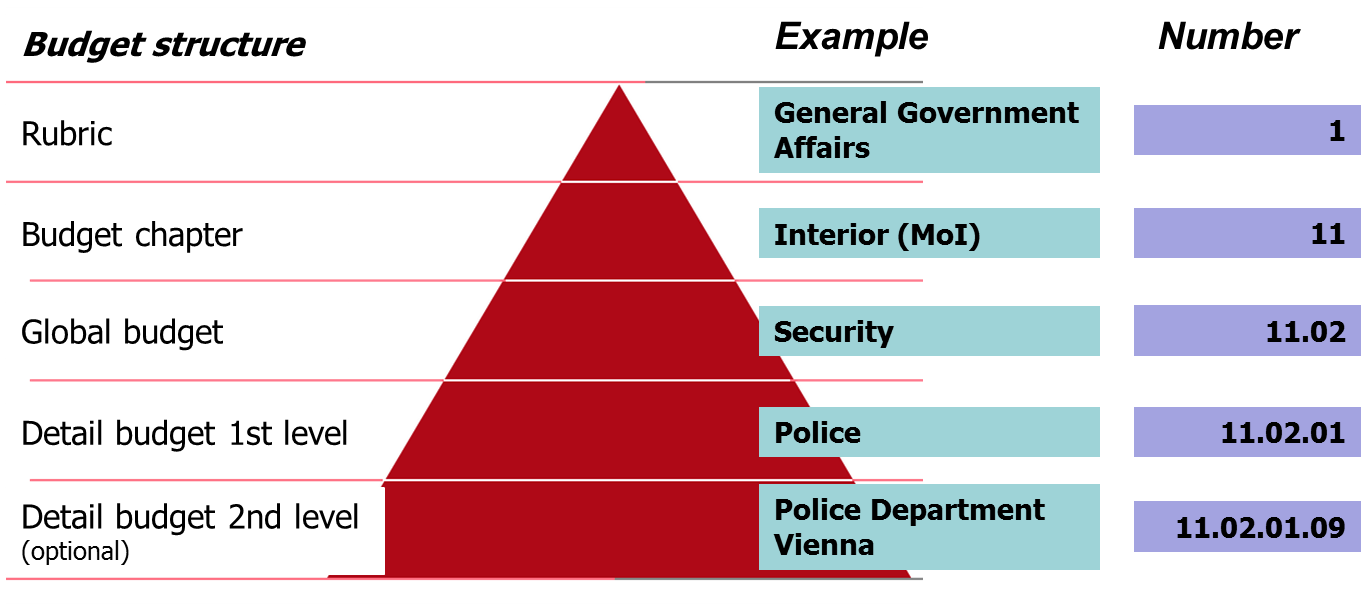 +
+
1 / 2
B u d g e t  p o s i t i o n

(Budget appropriation + expense/revenues code + account)
11.02.01.09 - 1 - 5000.000
11
Master data – number
Master data 2016 (status May 2016):
397	8-digit Budget appropriations

89 		Allocation of funds groups and funds raised 		groups

430	Key account figures

13,523 	accounts
49,866 	budget positions
12
Application “Budget structure”
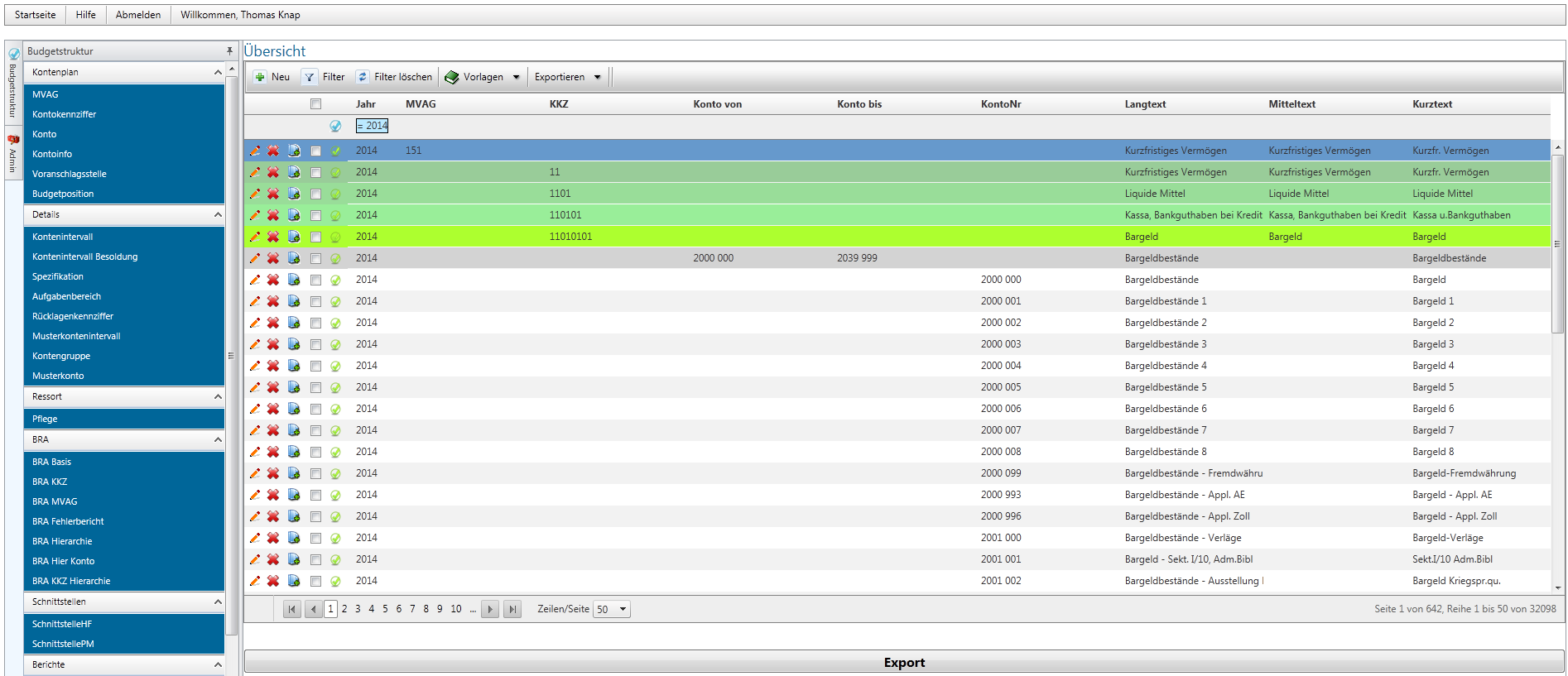 13
Technical budget process
PBCT
Budget documents with performance budgeting
Budget planning
Reports & disclosures
HIS
Master Data
BM-SAP
HV-SAP
Budget
execution
14
Budget planning tool (PBCT)
PBCT – Planning, Budgeting and Controlling Tool
is used for:
Budget planning
Budget controlling
Based on the standard software suite “SAP Business Warehouse - Integrated Planning (SAP BW-IP)”

approx. 500 users throughout Austria
15
Budgeting – process overview
Simultaneous budgeting of departments and dispatch of upper budget limits by the MoF to the departments
Preparation of department budget proposals and comparison with upper budget limits
Delivery of the departmental budget proposals to the MoF
Consolidation of department budget proposals within the MoF & possibly counter-procedures
Budgeting
Preparation and delivery of departmental budget proposals
Dept.
Consolidation of departmental budget proposals & counter-procedures
Dispatch of upper budget limits
Fed. Govt.
Review of departmental budget  proposals
Spec. dept.
16
Operating and cash flow statments
Operating (profit & loss) statement
Cash flow statement
The operating statement shows the expenses and revenues within a fiscal year, irrespective of the specific time of payment.
INFO
Receipts
Expenditures
Revenues
Expenses
The cash flow statement shows the expenditures and receipts at the specific time of payment.
INFO
17
PBCT – department budget view
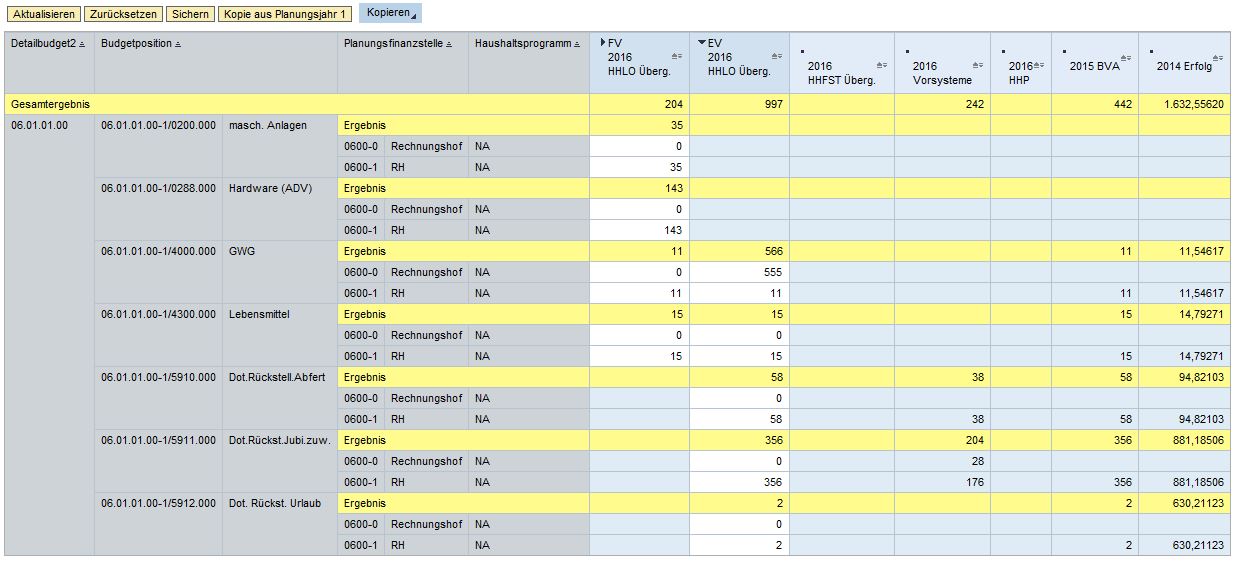 real-time reporting
and data transfer
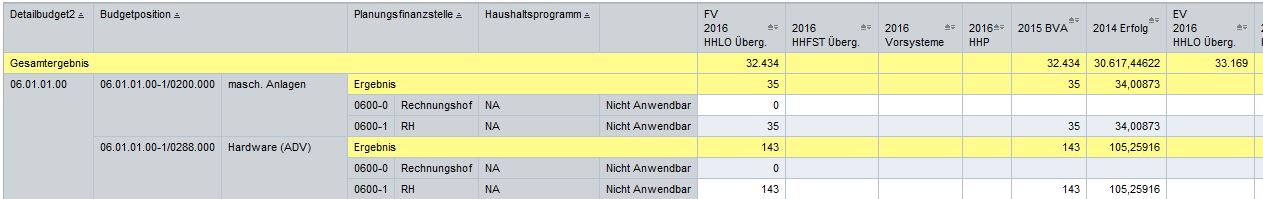 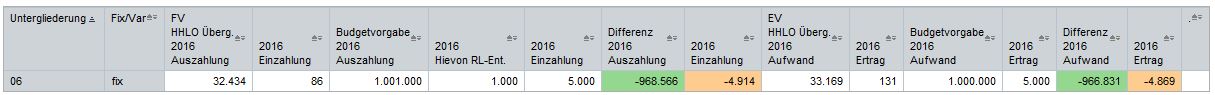 18
PBCT – federal budget view
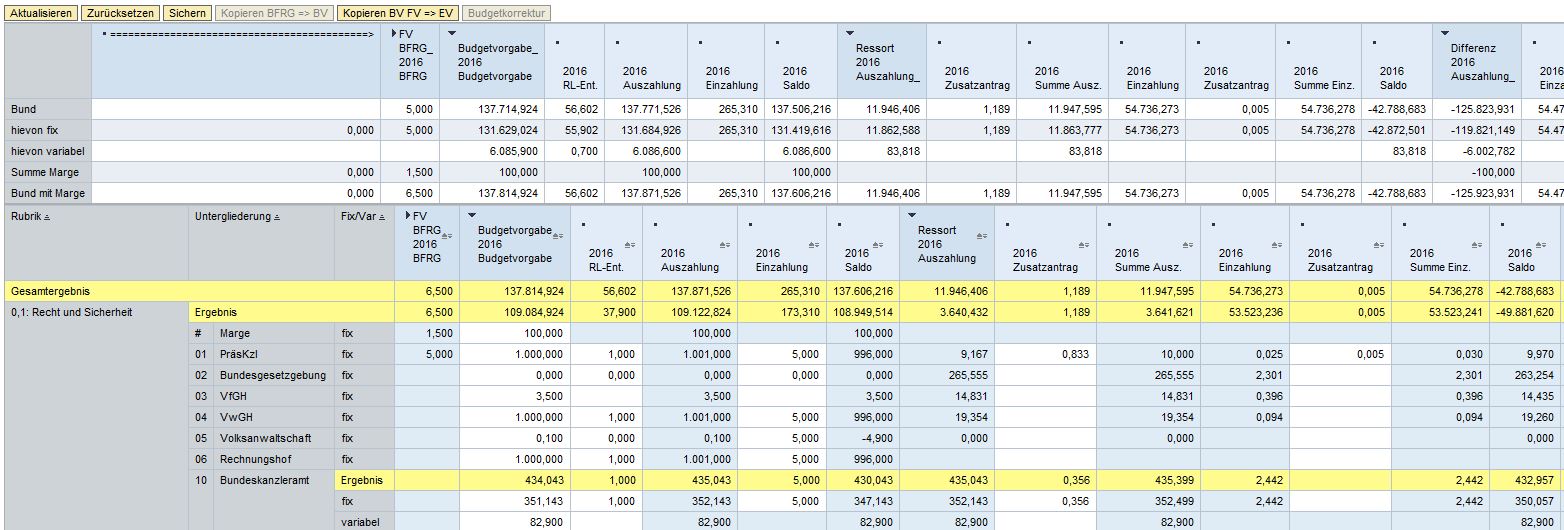 Budget proposals –  departments
Budget limits
19
Technical budget process
PBCT
Budget documents with performance budgeting
Budget planning
Reports & disclosures
HIS
Master Data
BM-SAP
HV-SAP
Budget
execution
20
Budget documents with pb
Budget documents with performance budgeting (pb)
Federal finance act
Explanatory budget documents (one document per budget chapter)
Additional explanatory budget documents (for budget chapters with detail budgets on 2nd level)
Index of assessed accounts
Application based on Telerik Framework
approximately 500 federal users
21
Budget documents with pb (1)
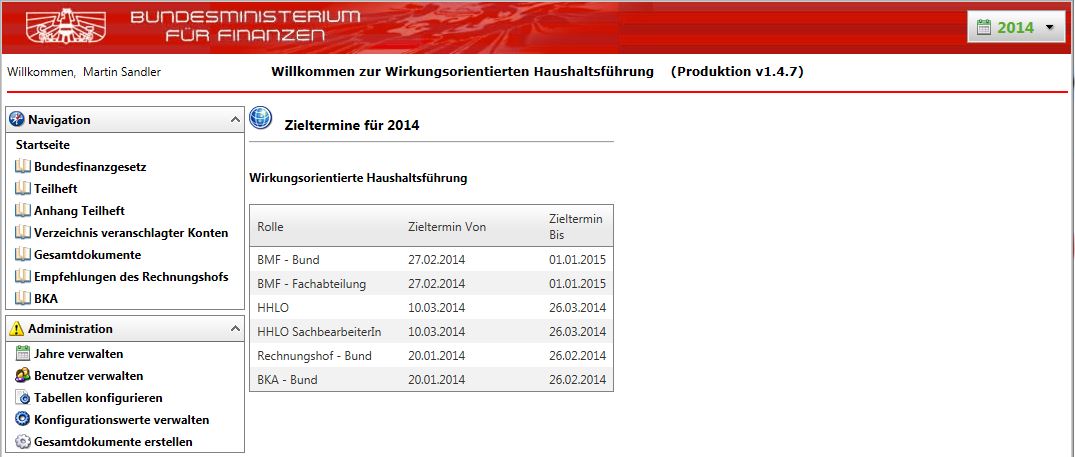 22
Budget documents with pb (2)
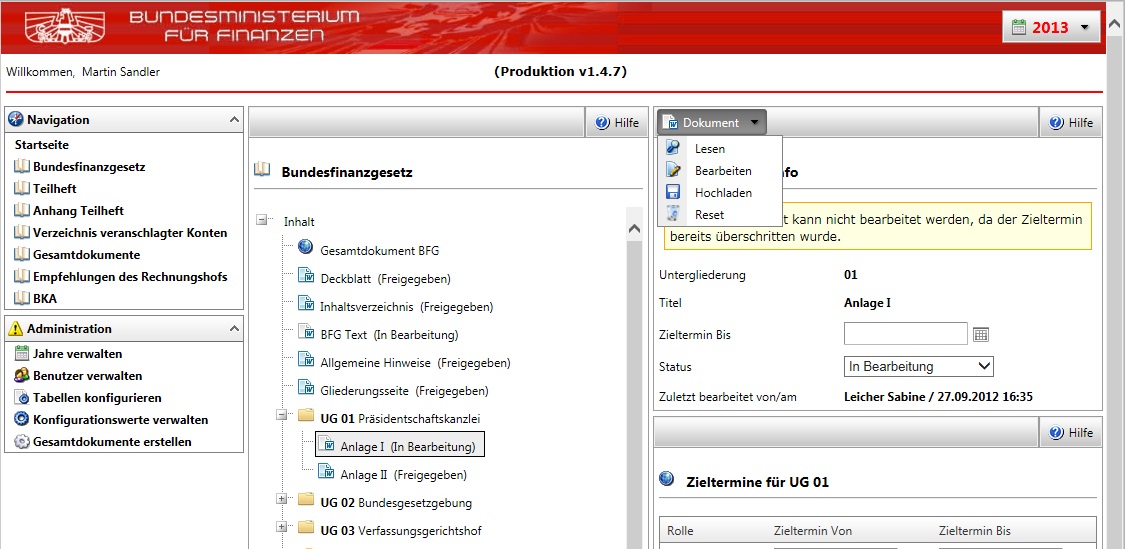 23
Budget documents with pb (3)
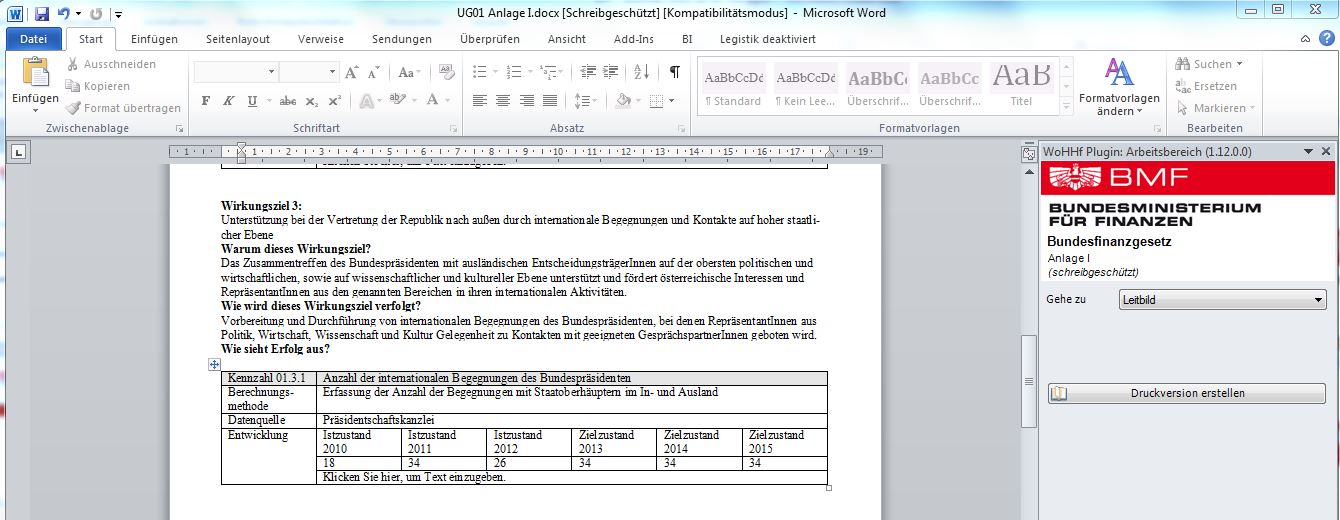 24
Technical budget process
PBCT
Budget documents with performance budgeting
Budget planning
Reports & disclosures
HIS
Master Data
BM-SAP
HV-SAP
Budgetexecution
25
Overview Budgeting
At the end of the year:
Budget transfer from PBCT for the new fiscal year - Provision of the budget (seperate budget version)
Distribution of the budget according to budget responsibility (distribution budget version)

Creations of commitments (control objects)

Provision of the budget (original budget version)
In the current year:
Budget modification
Budget version concept
+ Transfer
+ Addendum
J99 
(budget allocation)
J98 (approved budget)
0
01.01.
AVK
PBCT
(Availability check)
Copy
Copy
- Transfer
- Return
The approved budget is taken from PBCT in version J98 .
Here the departments can distribute the budget to subordinate funds centers.
In version 0 availability control is active and only budget modification are carried out during the year .
27
BCS =Budget Control System
Active availability control: 
Immediate check against the available budget with the disposed amount ( obligo / actual) considering the derivation rules for control objects and the tolerance profile

Budget tools:
Budgeting Workbench	
In BCS all budget postings can be performed using the same transaction.
Budget allocation J99
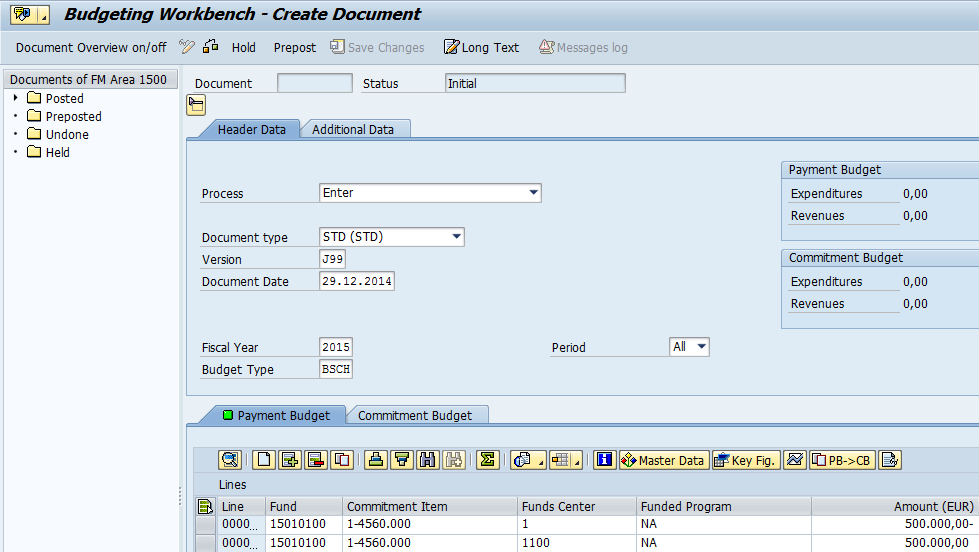 29
Budget modification
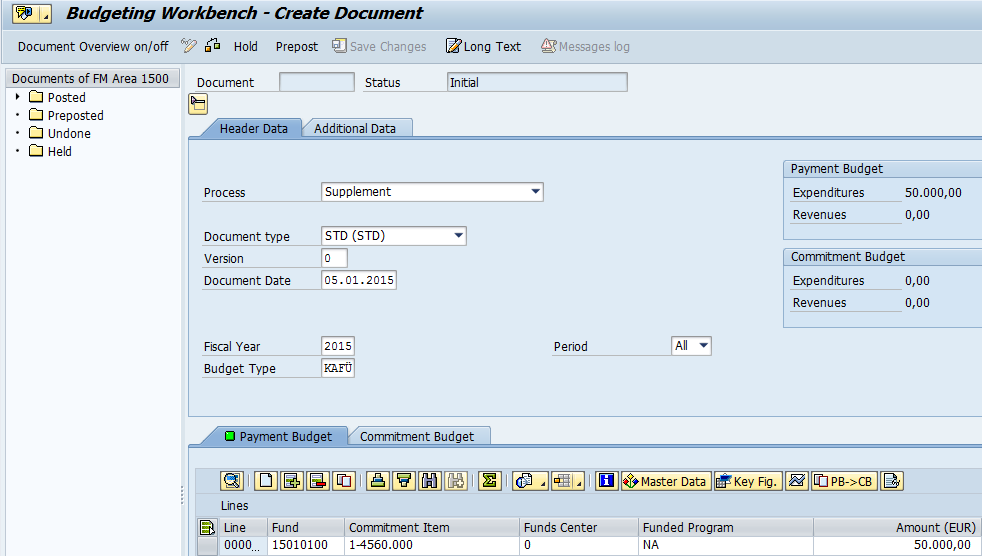 30
Availability check
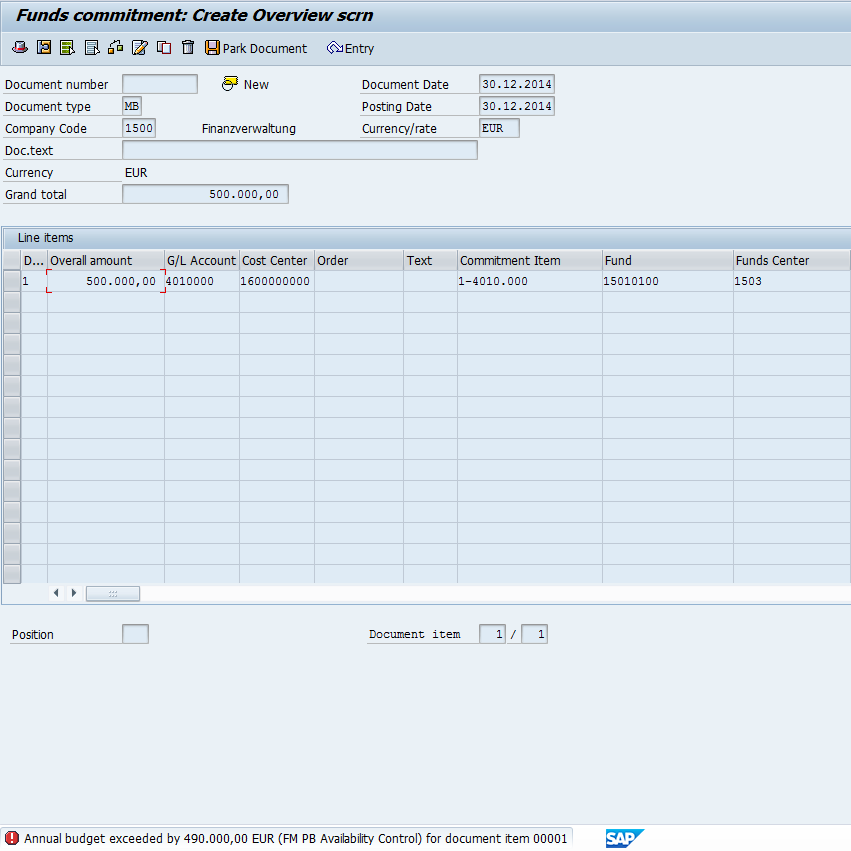 31
Monthly budget statement
Budgeting of the monthly budget statement (german acronym: MVA) values happens on the same master data as in the yearly budget statement, although aggregations are possible.

Availability control of payments
Warning messages 
In opposite to the yearly budget statement, where overruns will trigger error messages.
32
Monthly budget statement
The monthly budget statement (MVA) is planned in different versions  and copied from one version to the next at specified points in time.

The final MVA version in the system will get named version M.

In this case, it is necessary to enter the month for the correct booking.
33
Monthly budget booking
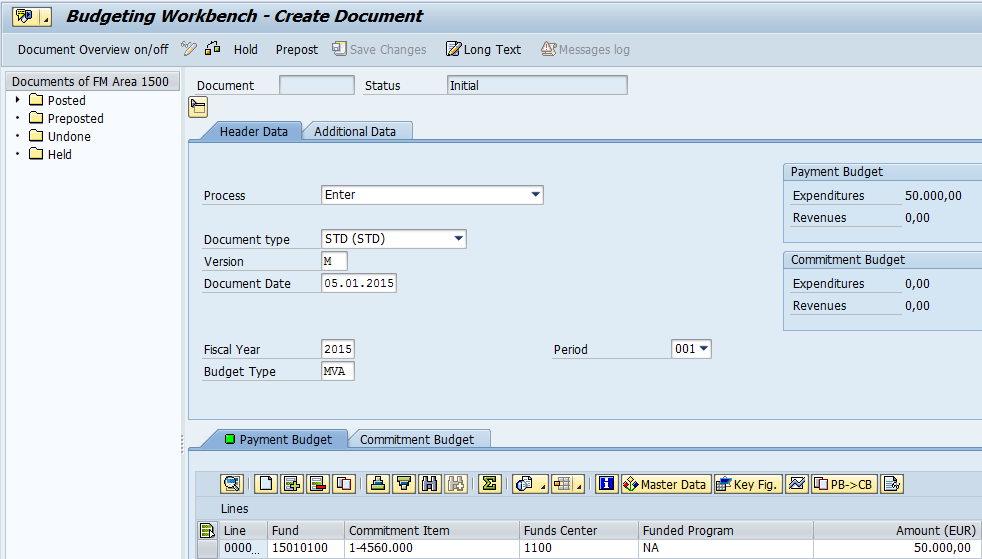 34
Reports
Budget cashflow statement report
Remaining budget
Control object
Budget statement
Account assignments
Budget adjustments
Payments
Obligo
Invoices
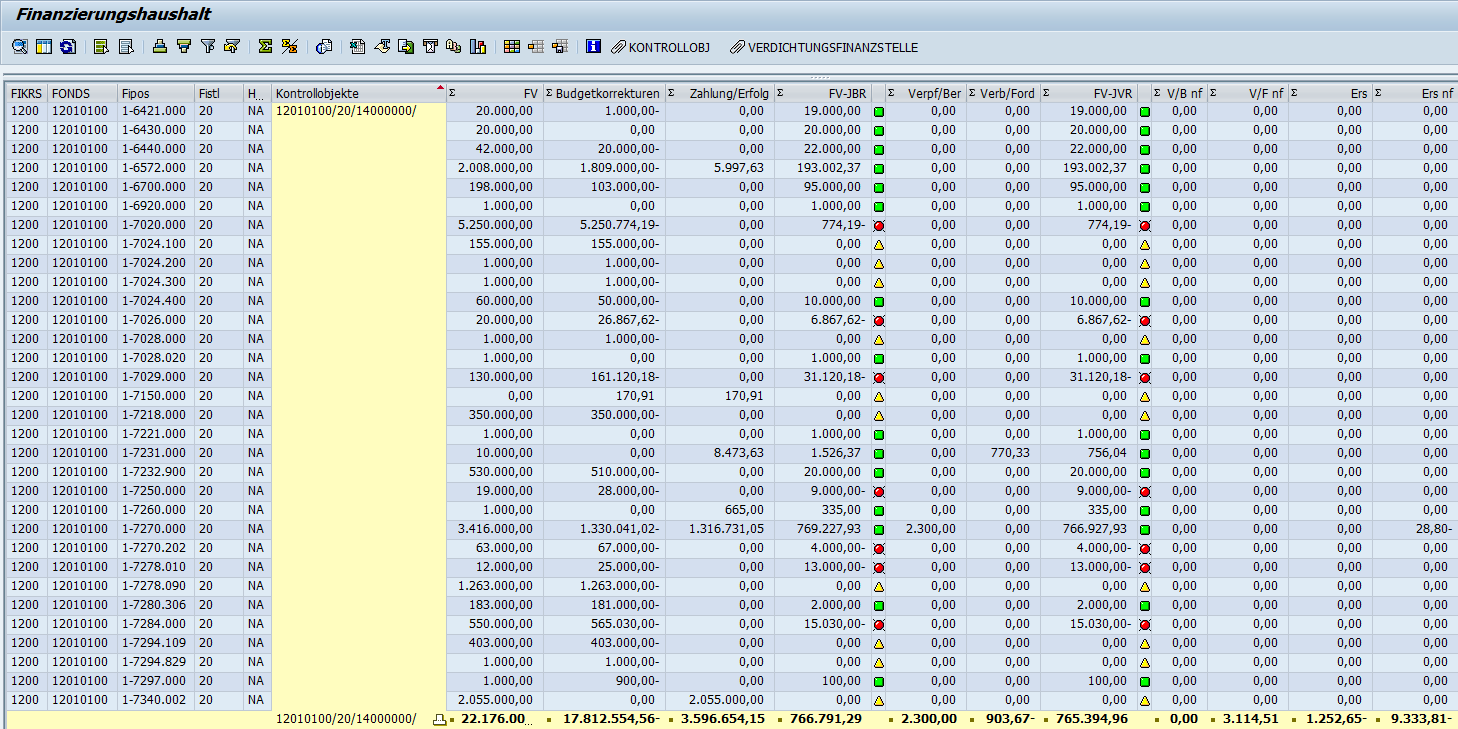 35
Technical budget process
PBCT
Budget documents with performance budgeting
Budget planning
Reports & disclosures
HIS
Master Data
BM-SAP
HV-SAP
Budgetexecution
36
Budget Information System (1)
How data will be provided
Federal level (sum federation – all ministries)
Department level (sum budget chapter)
Administrative office level (sum detailed budget)
Organisational (sum finance position)
economically (allocation of resources, accounting code digits)
Additional information (specifications, controlling instances,…)
37
Budget Information System (2)
Which data will be provided
Budget figures
Billing data (as is)
Budget corrections
Previous impacts running year
Previous impacts future years
Annual /monthly remains
38
Budget Information System (3)
Which reportes will be provided
Annual reports 
Monthly reports
Annual / monthly series
Reports for cash flow statement and operating statement
Budget correction reports
others
39
Budget Information System (4)
Report navigation
Drag and Drop
Filtering options
Text view
Creation of sub totals/intermediate totals
Calculations
others
40
Budget Information System (5)
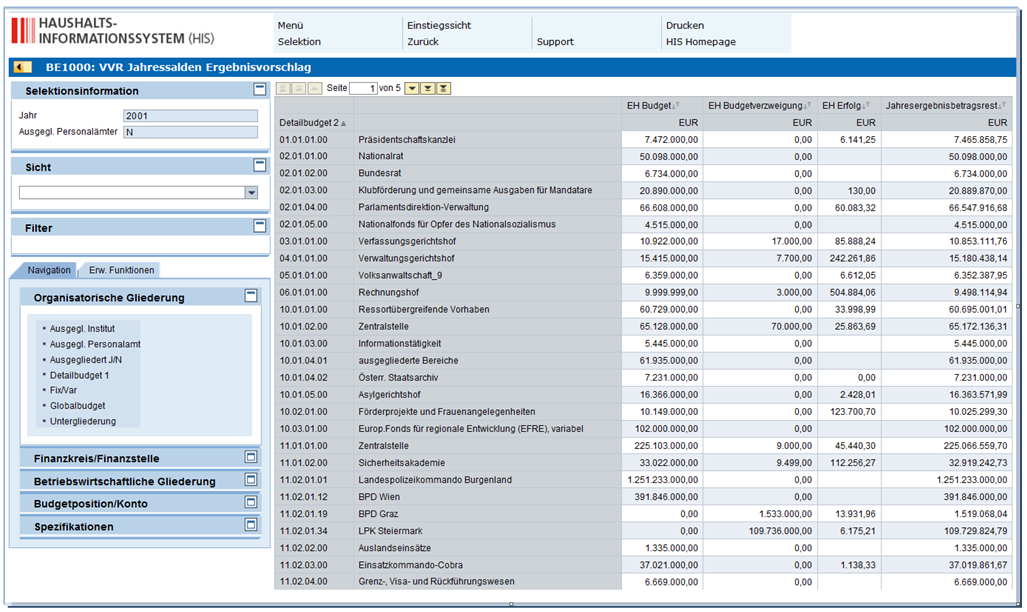 41
Budget Information System (6)
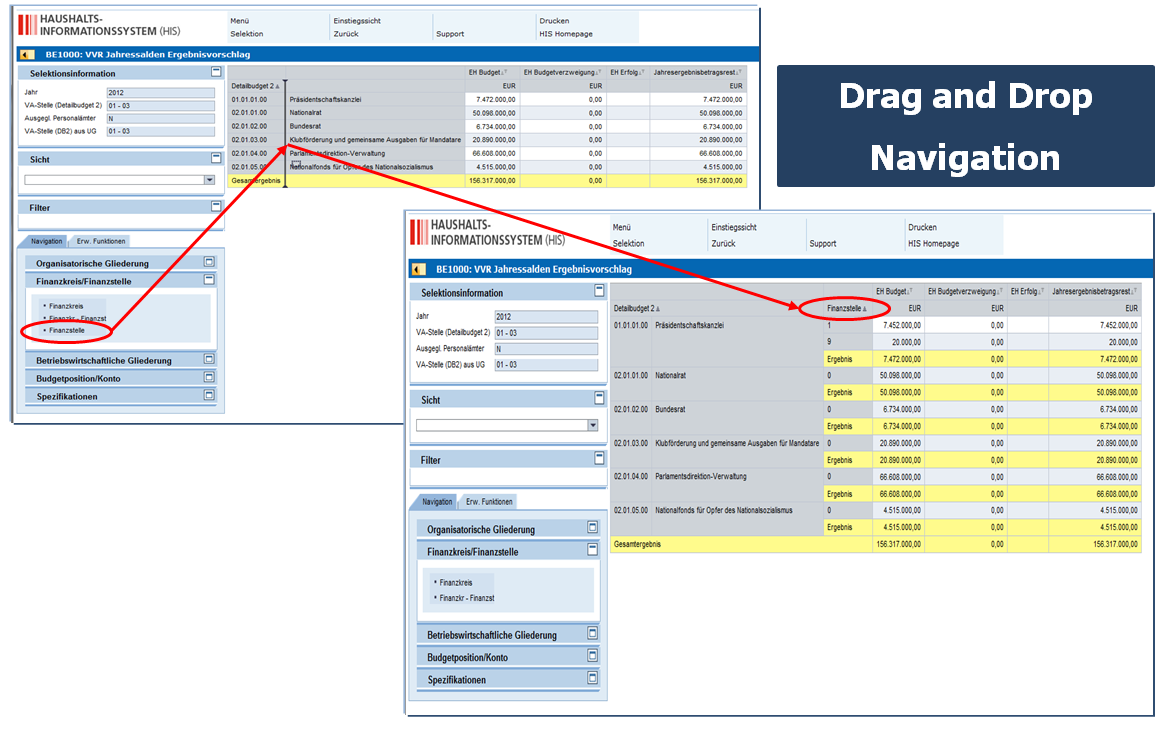 42
Thank you for your kind attention!
43